Zika Virus Update
Florida Department of Health (DOH)
(Insert Presenter Name Here)
2016
(Insert DOH Organization Name Here)
1
[Speaker Notes: For medical audiences, have print outs of the following documents for distribution:

Zika Fever:  Guidance for Physicians and Healthcare Providers
www.floridahealth.gov/zika 

Zika Fever: Information for Clinicians
www.floridahealth.gov/zika 

Zika Fever: Information for Obstetricians
www.floridahealth.gov/zika

Mosquito Bite Protection in Florida
www.floridahealth.gov/zika 

Update: Interim Guidelines for Health Care Providers Caring for Pregnant Women and Women of Reproductive Age with Possible Zika Virus Exposure — United States, 2016
www.cdc.gov/zika/hc-providers/index.html 

Interim Guidelines for the Evaluation and Testing of Infants with Possible Congenital Zika Virus Infection — United States, 2016 
www.cdc.gov/zika/hc-providers/index.html 

Interim Guidelines for Prevention of Sexual Transmission of Zika Virus — United States, 2016 
www.cdc.gov/zika/hc-providers/index.html]
Zika Virus
Flavivirus: 
Antibody testing has cross-reactivity with related flaviviruses: Dengue, West Nile, Yellow Fever, Japanese Encephalitis 
Distribution: 
Uganda’s Zika Forest 1947, then outbreaks Western Pacific Region 2007
Currently 48 countries/territories in the Americas Region
Transmission
Primarily, mosquito – Aedes aegypti, possibly Aedes albopictus
Maternal-fetal (intrauterine or perinatal)
Sexual 
Lab exposures
Transfusion and theoretically, organ/tissue transplant and fertility treatment 
Detected in breast milk, saliva and urine but no documented transmission to date
2
[Speaker Notes: Flavivirus - 1st isolated in Uganda in 1947 from a Rhesus macaque in Zika Forest. Isolated during a study on yellow fever. Present in Africa and SE Asia – represent two main lineages of the virus. Only total 14 human cases identified in these areas and several countries only have evidence of transmission from serosurvey data. In East Africa – sylvatic cycle between nonhuman primates and several Aedes mosquito species. Humans are the primary amplifying host during outbreaks. 

Aedes aegypti believed to be primary vector and other Aedes species have played important roles during recent Western Pacific outbreaks. Aedes albopictus may have the potential to transmit. 

2007 – 1st major outbreak on island of Yap in Micronesia. Over 100 confirmed and probable (49+59=108) and 72 suspected = 180). Seroprevalence study (74% pos) estimated that around 73% (over 5,000) of the population had been infected and only 18% had a clinical illness (900).
2013 – outbreak in French Polynesia . Since then, spread to other Pacific Islands, with over 30,000 suspected cases.

Mosquito, perinatal, potential blood transfusion, evidence of sexual transmission – male to female and female to male described too– viral RNA detected in semen. Zika virus RNA has been identified in 3% of asymptomatic blood donors during an ongoing outbreak in French Polynesia.]
General Aedes aegypti and Aedes albopictus Distribution
3
Courtesy of FDACS
[Speaker Notes: Aedes aegypti is the primary vector responsible for transmitting Zika virus. Aedes albopictus may also be able to transmit Zika virus.

This is a general representation of Aedes aegypti and Aedes albopictus mosquito distribution in Florida. Local mosquito surveillance in your area is important to know which species are present, this surveillance is often carried out by local mosquito control services.

Aedes albopictus is found in all of Florida and the Southeastern and Gulf Coast states. Aedes aegypti is typically present in central and south Florida.]
Zika Fever Distribution
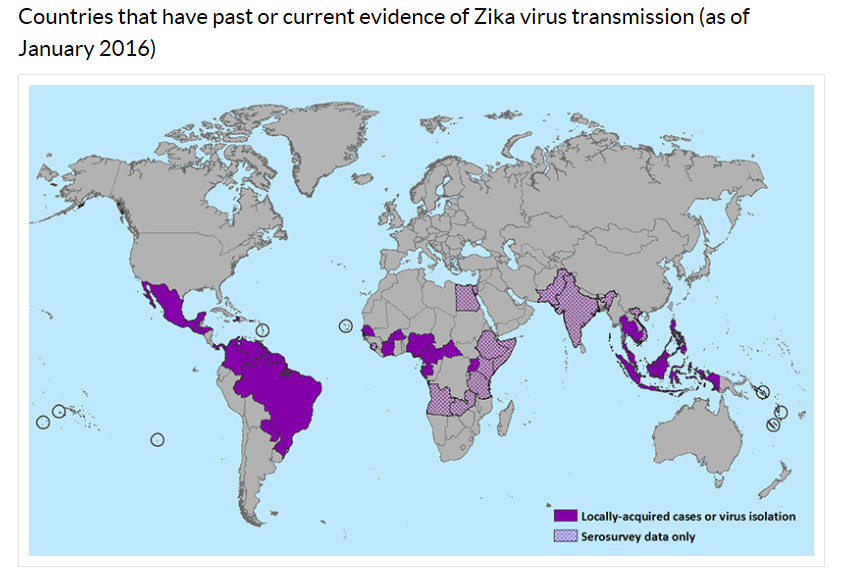 Courtesy of CDC.
4
[Speaker Notes: Spread to the Americas in 2015. First locally acquired cases were identified in Brazil, Pan American Health Organization sent out an alert about the cases in May. Since then, locally acquired cases have been identified in Brazil, Colombia, Suriname, Venezuela, French Guiana, Guyana, Paraguay, El Salvador, Guatemala, Honduras, Panama, Mexico, Martinique, Puerto Rico, and Haiti.  20 countries or territories in the Americas, including Puerto Rico

 Zika virus infections have been reported in travelers returning to the United States. From 2011–2014, 11 laboratory-confirmed Zika virus disease cases identified in travelers returning to the U.S. from areas with local transmission. 

Se next slide for U.S., situation]
Countries and territories in the Americas with confirmed autochthonous (vector-borne) Zika virus cases, 2015-2016
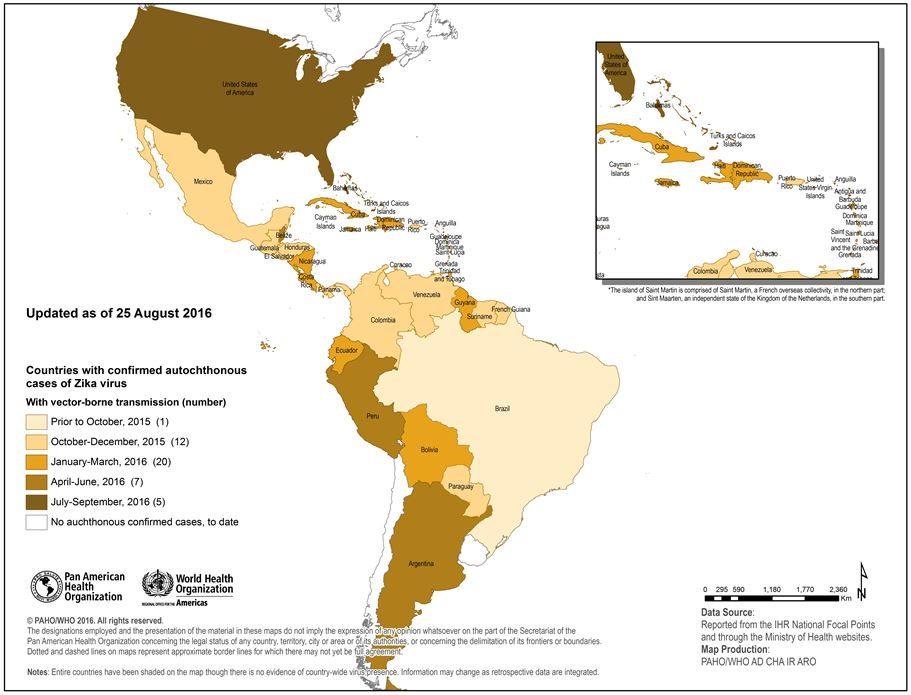 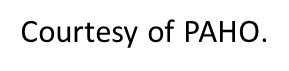 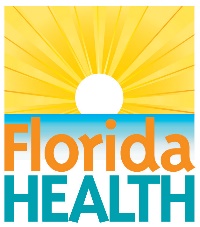 5
[Speaker Notes: Due to concerns of microcephaly associated with maternal Zika virus infection, fetuses and infants of women infected with Zika virus during pregnancy should be evaluated for possible congenital infection and neurologic abnormalities.

The full spectrum of outcomes that might be associated with Zika virus infection during pregnancy and the factors that might increase risk to the fetus are not yet fully understood. Health authorities in Brazil, with assistance from the Pan American Health Organization, CDC, and other agencies, have been investigating the possible association between Zika virus infection and microcephaly in infants. However, additional studies are needed to further characterize this relationship. More studies are planned to learn more about the risks of Zika virus infection during pregnancy.
See PAHO update http://www.paho.org/hq/index.php?option=com_content&id=11599&Itemid=41691 
CDC scientists tested samples provided by Brazilian health authorities from two pregnancies that ended in miscarriage and from two infants with diagnosed microcephaly who died shortly after birth. For the two full-term infants, tests showed that Zika virus was present in the brain. Genetic sequence analysis showed that the virus in the four cases was the same as the Zika virus strain currently circulating in Brazil.  All four mothers reported having experienced a fever and rash illness consistent with Zika virus disease (Zika) during their pregnancies.]
Zika Cases Reported in the United States
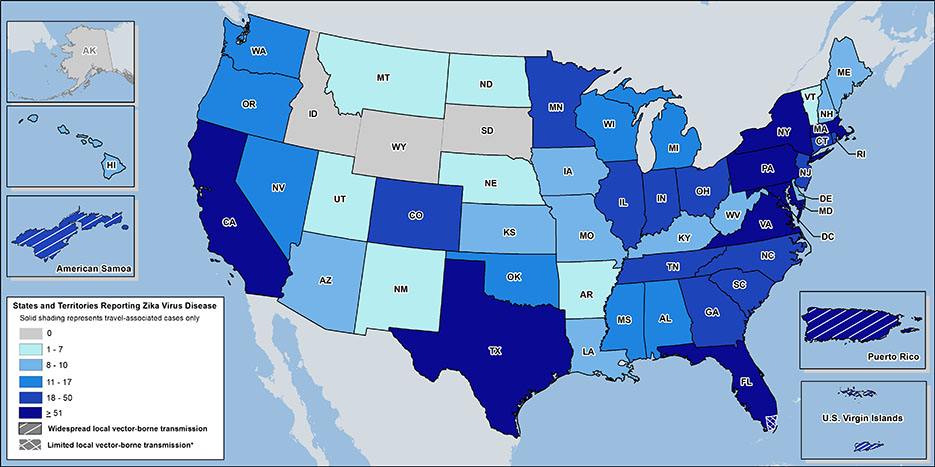 Laboratory-confirmed Zika virus disease cases reported to ArboNET by state or territory (as of August 3, 2016)
Courtesy of CDC.
6
[Speaker Notes: Non-travel related infections is 15 and all are in Miami-Dade and Broward County (See latest press release – This quote form 8-4-2016). 
US States
Locally acquired mosquito-borne cases reported: 6
Travel-associated cases reported: 1,818
Laboratory acquired cases reported:  1
Total: 1,825
Sexually transmitted: 16
Guillain-Barré syndrome: 5

US Territories
Locally acquired cases reported: 5,525
Travel-associated cases reported: 23
Total: 5,548*
Guillain-Barré syndrome: 18
*Sexually transmitted cases are not reported for areas with local mosquito-borne transmission of Zika virus because it is not possible to determine whether infection occurred due to mosquito-borne or sexual transmission.]
FL Status
As of September 19, 2016 Florida has confirmed local transmission of Zika virus  occurring in the Miami Beach area of Miami-Dade County.
Includes approximately  4.5 square mile area of Miami Beach within the boundaries of 8th and 63rd Streets.
This is not considered widespread transmission.
7
[Speaker Notes: From DOH Daily Zika Update: http://www.floridahealth.gov/newsroom/2016/09/091916-zika-update.html 
Governor’s Office Press Release link: http://www.flgov.com/2016/09/19/gov-scott-we-must-work-together-to-help-wynwood-community-recover-and-keep-zone-lifted/]
FL Status
(Update as needed - See latest press release). 
As of September 20, 2016: 
671 Travel-Associated Zika Cases in non-pregnant individuals 
Majority in Miami-Dade County but 37 counties have reported cases
89 Locally Acquired Cases
Majority in Miami-Dade County 
87 Pregnant Women with laboratory evidence of possible Zika infection
Locations not disclosed
DOH continues door-to-door outreach and targeted testing in Pinellas, Palm Beach and Miami-Dade counties
Mosquito abatement and reduction activities are also taking place around the locations being investigated
DOH conducts a thorough investigation by sampling close contacts and community members around each case to determine if additional people are infected
The department is currently conducting 17 investigations
8
[Speaker Notes: http://www.floridahealth.gov/newsroom/2016/09/090116-zika-update.html 

Miami/Broward/Palm Beach situation (Press release 9-1-2016)
DOH continues door-to-door outreach and targeted testing in Pinellas, Palm Beach and Miami-Dade counties and mosquito abatement and reduction activities are also taking place around the locations that are being investigated.  (as of 9/1/16)
DOH believes ongoing transmission is only taking place within the small identified areas in Wynwood and Miami Beach in Miami-Dade County, see maps next slide.
The department is currently conducting 13 investigations. Information regarding the investigations can be found here. If investigations reveal additional areas of active transmission, the department will announce a defined area of concern.  (detailed information in press release)]
CDC Travel Alert/HAN
CDC recommends that women who are pregnant or thinking of becoming pregnant should avoid non-essential travel to areas with active Zika transmission
Pregnant women and their partners living in areas of active transmission should consistently follow steps to prevent mosquito bites and sexual transmission of Zika
For more information:
https://www.cdc.gov/media/releases/2016/p0919-updated-zika-guidance.html 
http://wwwnc.cdc.gov/travel/notices
https://emergency.cdc.gov/han/han00396.asp 
EpiCom
Zika Virus Information Hotline is 1-855-622-6735
9
[Speaker Notes: Pregnant women in any trimester should consider postponing travel to the areas where Zika virus transmission is ongoing. Pregnant women who do travel to one of these areas should talk to their doctor or other healthcare provider first and strictly follow steps to avoid mosquito bites during the trip.
Women trying to become pregnant who are thinking about becoming pregnant should consult with their healthcare provider before traveling to these areas and strictly follow steps to prevent mosquito bites during the trip.
Avoid mosquito bites documents link http://www.floridahealth.gov/diseases-and-conditions/zika-virus/_documents/mos-prevention-qxp-02-16.pdf
Florida’s small case cluster is not considered widespread transmission, however, pregnant women are advised to avoid non-essential travel to the impacted area in Miami-Dade County (see map next slide). If you are pregnant and must travel or if you live or work in the impacted area, protect yourself from mosquito bites by wearing insect repellent, long clothing and limiting your time outdoors.]
Incubation and Viremia
Incubation period generally 3-14 days
Viremia ranges from a few days to one week
Virus generally detectable in blood for 7 days after symptom onset
Virus generally detectable in urine for 14 days after symptom onset
Virus has been detected in semen up to 6 months
10
Zika Fever Clinical Presentation
1 in 5 people infected will become symptomatic
Presentation similar (but milder) to other arboviral diseases common in same endemic areas
Differential: Dengue, Chikungunya, Leptospirosis, Malaria, Rickettsia, Rubella, Measles, Group A Strep, Parvovirus, Enterovirus, Adenovirus
Most common signs and symptoms:
Fever (often low-grade)
Maculopapular rash
Arthralgia
Conjunctivitis



Myalgia
Headache
Retro-orbital pain
Vomiting
11
[Speaker Notes: Causes an illness similar to dengue, but the symptoms are milder. Illness characterized by low-grade fever, maculopapular rash (face, neck, trunk, and upper arms, which may spread to the palms and soles), arthralgia, myalgia, and conjunctivitis. 
Approximately 25-35% of cases may be afebrile. 
Symptoms resolve over 4-7 days. 
Severe disease requiring hospitalization is uncommon and case fatality is low. 
Signs and symptoms in red box represent the most common found in patients with Zika.

Based on the typical clinical features, the differential diagnosis for Zika virus infection is broad. In addition to dengue, other considerations include leptospirosis, malaria, rickettsia, group A streptococcus, rubella, measles, and parvovirus, enterovirus, adenovirus, and alphavirus infections (e.g., Chikungunya).]
Clinical Features of Zika Fever vs. Dengue and Chikungunya
Rabe, Ingrid MBChB, MMed “Zika Virus-What Clinicians Need to Know?” (presentation, Clinician Outreach and Communication Activity (COCA) Call, Atlanta, GA, January 26 2016)
12
Zika Fever (continued)
Symptomatic treatment
Typically resolves within a week
Coinfections with other flaviviruses possible and should be considered, so avoid aspirin and similar drugs (e.g., NSAIDs)
Severe disease requiring hospitalization is uncommon and fatalities are rare
Infection during pregnancy (especially in first and second trimesters) is associated with microcephalic infants and/or other poor pregnancy outcomes
Increasing evidence of association with Guillain-Barré Syndrome (GBS) post-infection
13
[Speaker Notes: Because of similar geographic distribution and symptoms, patients with suspected Zika virus infections also should be evaluated and managed for possible dengue or chikungunya virus infection. Aspirin and other non-steroidal anti-inflammatory drugs (NSAIDs) should be avoided until dengue can be ruled out to reduce the risk of hemorrhage.

Few reports of severe disease: Guillain-Barre, meningoencephalitis, autoimmune complications. However, there have been cases of Guillain-Barre syndrome reported in patients following suspected Zika virus infection. 74 patients in the French Polynesia outbreak had presented neurological syndromes or auto-­immune syndromes after the manifestation of symptoms consistent with Zika virus infection. 

In July 2015, Brazil reported the detection of patients with neurological syndromes who had recent history of Zika virus infection in the state of Bahia. There were 76 patients with neurological syndromes identified, of which 42 (55%) were confirmed as GBS. Among the confirmed GBS, 26 (62%) had a history of symptoms consistent with Zika virus infection. Now they are up to 121 suspected cases.  In January 2016, El Salvador reported the detection of an unusual increase of GBS since early December 2015. On average, El Salvador records 14 cases of GBS per month (169 cases per year), however, between 1 December 2015 and 6 January 2016 there were 46 GBS recorded, of which 2 died.
Another flavivirus, dengue virus:
Perinatal DENV transmission can occur, and peripartum maternal infection may increase the likelihood of symptomatic infection in the newborn. Dengue can have harmful effects that include death of the unborn baby, low birth weight, and premature birth. DENV may also be transmitted through breast milk. 

Based on the typical clinical features, the differential diagnosis for Zika virus infection is broad. In addition to dengue, other considerations include leptospirosis, malaria, rickettsia, group A streptococcus, rubella, measles, and parvovirus, enterovirus, adenovirus, and alphavirus infections (e.g., Chikungunya).

Perinatal DENV transmission can occur, and peripartum maternal infection may increase the likelihood of symptomatic infection in the newborn. Dengue can have harmful effects that include death of the unborn baby, low birth weight, and premature birth. DENV may also be transmitted through breast milk. Most CHIKV infections that occur during pregnancy will not result in the virus being transmitted to the fetus. However, when intrapartum transmission occurs, it can result in complications for the baby, including neurologic disease, hemorrhagic symptoms, and myocardial disease. There are also rare reports of spontaneous abortions after maternal CHIKV infection.

Because of similar geographic distribution and symptoms, patients with suspected Zika virus infections also should be evaluated and managed for possible dengue or chikungunya virus infection. Aspirin and other non-steroidal anti-inflammatory drugs (NSAIDs) should be avoided until dengue can be ruled out to reduce the risk of hemorrhage.]
Zika Virus Link to Microcephaly?
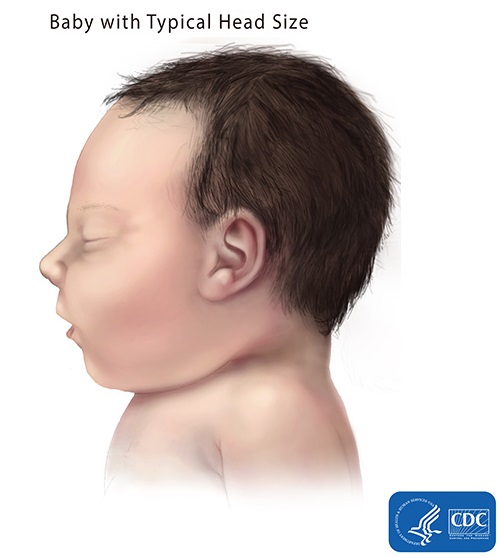 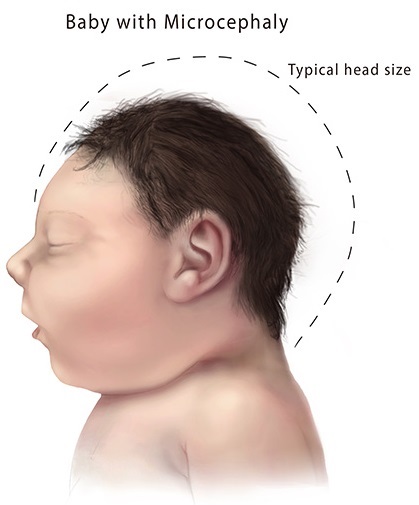 http://www.cdc.gov/ncbddd/birthdefects/microcephaly.html
14
[Speaker Notes: Microcephaly is a neurological condition in which an infant’s head is significantly smaller than the heads of other children of the same age and sex, which can lead to developmental issues. Microcephaly can be caused by a variety of genetic and environmental factors, including some infections of the fetus during pregnancy such as toxoplasmosis, cytomegalovirus, rubella and chickenpox. 

The Florida Birth Defects Registry reports that the rate of microcephaly in Florida is 6.8 cases per 10,000 live births, which is equal to ~150 cases per year in FL residents.]
Recommendations for Testing
Guidance is subject to change
At least one symptom (fever, rash, joint pain, red eyes) during/within two weeks of travel to areas with ongoing Zika virus transmission
Pregnant women with/without symptoms should be tested if travel to or reside in endemic areas (including areas of concern in FL)
Suspect local cases 
Common differential diagnoses have been ruled out
Three of the four major symptoms
Epi-linked to a confirmed or probable case (e.g., a household or other close contact)
15
[Speaker Notes: Guidance is subject to change as evidence and understanding of the disease and its complications are better understood
SYMPTOMS!!! Are fever, rash, joint pain and/or conjunctivitis (red eyes)]
Laboratory Testing
Commercial testing now available for PCR and IgM
rRT-PCR detects virus in serum < 7 days and/or urine  samples < 14 days after illness onset 
Serology for IgM and neutralizing antibodies in serum collected > 4 days and up to 12 weeks after illness onset
Plaque reduction neutralization test (PRNT) for virus-specific neutralizing antibodies done at CDC
Addresses cross-reactivity with related flaviviruses
Serum sample collected ≥ 4 days of illness onset 
Convalescent specimen may be needed
16
[Speaker Notes: Commercial testing is available.
PRNT -Plaque Reduction Neutralization Test) used to quantify the titre of antibody necessary to neutralize a virus 
IgM (Immune Globulin M) Antibody that represents acute or recent infection
4-fold rise in virus-specific neutralizing antibodies in paired sera. Immunohistochemical staining (IHC) for viral antigens or RT-PCR on fixed tissues 
Difficult to distinguish infecting virus in people previously infected with or vaccinated against a related flavivirus
Neutralizing antibody testing may discriminate between cross-reacting antibodies in primary flavivirus infections (West Nile, dengue, yellow fever, chikungunya)
Antibody testing looks for immunological memory in your body (exposed to a virus/bacteria)
Antigen testing looks for the presence of the virus/bacteria in your body
PCR (Polymerase Chain Reaction)]
Testing (continued)
All persons with positive lab results for Zika need to be reported to public health regardless of symptoms
Pregnant women who meet the criteria for testing but  cannot obtain testing by a commercial lab (e.g., uninsured or under-insured) may be referred to the county health department (CHD) for testing
Pregnant women who do not meet the criteria for testing (no exposures or symptoms) but still request testing, may be referred to the CHD for testing after  discussing the risks and benefits of testing
17
Testing/Interpretation for Pregnant Women with Possible Exposure to Zika Virus – United States
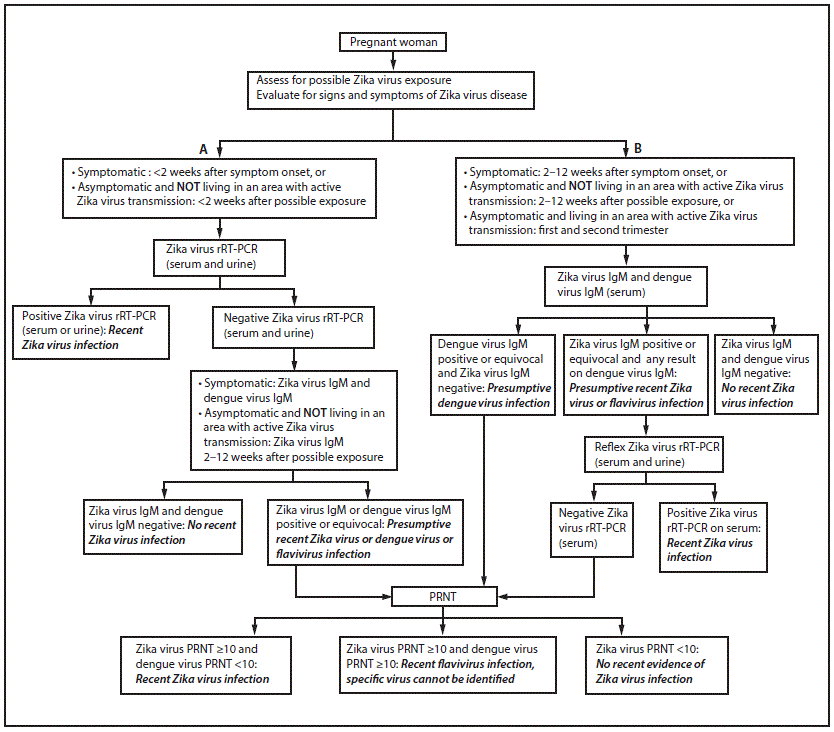 18
http://www.cdc.gov/mmwr/volumes/65/wr/mm6529e1.htm?s_cid=mm6529e1_e
[Speaker Notes: Update:
Interim Guidelines for Health Care Providers Caring for Pregnant Women and Women of Reproductive Age with Possible Zika Virus Exposure — United States, 2016
HAN (8/1/2016) CDC Guidance for Travel and Testing of Pregnant Women and Women of Reproductive Age for Zika Virus Infection Related to the Investigation for Local Mosquito-borne Zika Virus Transmission in Miami-Dade and Broward Counties, Florida http://emergency.cdc.gov/han/han00393.asp]
Suspected Zika Fever Case Investigation
Sick person
Health care provider
Laboratory
State Laboratory
Case reported
Interview
County Health Department
Mosquito Control
Case finding
Outreach/education
Alerts/advisories
Testing Approval
Department of HealthState Office
Response
Subject Matter Experts
Policy Guidance
Case Consultation
Weekly reports
Publish statewide data
Public
CDC
19
19
Publish nationwide data
[Speaker Notes: Assess clinically compatible illnesses for possible travel-associated versus locally-acquired Zika virus infection:
Recent travel: specific dates and locations of travel in the two weeks prior to illness onset 
No recent travel: any household contacts (household members or visitors) who have traveled one month prior to illness onset
All specimens that come to BPHL for Zika virus testing will also be tested for dengue and chikungunya and vice versa

If an individual is suspected of having Zika, the healthcare provider should contact their health department immediately upon suspicion to report the case and determine if the patient meets the CDC testing criteria.  If they do, the CHD will work closely with the healthcare provider to collect the necessary samples and arrange for them to be sent to the Department Public Health Laboratory for testing.  The CHD will also interview the patient to gather any additional information needed.  The CHD will also notify the state office and their local mosquito control district of the case.  Mosquito control will then provide outreach materials to the community on how they can protect themselves (drain and cover). Additional actions may include, conducting door-to-door inspections of mosquito prevention practices and abundance.  The state office will add confirmed cases into the CDC national reporting system; Arbonet and include them the following weekly arbovirus report (available to the public by Tuesday). 

This chart depicts the process for evaluation, diagnosis, and reporting, and the inherent complexities associated with any potential Zika case.  The complex nature of this disease stresses the need of a coordinated approach between healthcare providers and public health. 

Emergency Rules
64DER16-1 (64D-3.029) Diseases or Conditions to be Reported
Requires immediate reporting to DOH of suspected or confirmed cases of the Zika virus by physicians, hospitals, and laboratories

 64DER16-2 (64D-3.040) Procedures for Control of Specific Communicable Diseases
Hospitals with suspected or confirmed cases of the Zika virus shall provide case status reports every 24 hours 
Physicians with suspected or confirmed cases of the Zika virus shall provide case status reports every 72 hours]
Emergency Rules Noticed
Noticed February 5, 2016
64DER16-1 (64D-3.029) Diseases or Conditions to be Reported
Requires immediate reporting to DOH of suspected or confirmed cases of the Zika virus by physicians, hospitals, and laboratories. Reporting should occur immediately as soon as infection is suspected but does not need to occur after hours.
Reporting should occur upon initial suspicion of infection (prior to testing) to ensure effective mosquito control efforts can begin as soon as possible, to reduce the possibility of local transmission.
20
[Speaker Notes: Issued 5 Feb, 2016
Relates to Chapter 64D-3, Florida Administrative Code
Hospitals and physicians should report to their CHD in a manner similar to other reportable conditions]
Suspect Zika Infection?
Infection with Zika should be suspected in:
All persons, including pregnant women, with two or more of the following signs/symptoms: fever, maculopapular rash, arthralgia or conjunctivitis (GBS could follow) and a history of travel to an area with Zika virus activity in the two weeks prior to illness onset
Mother of an infant or fetus with microcephaly or intracranial calcifications or other abnormalities, or poor fetal outcome diagnosed after the first trimester and history of travel to an area with Zika virus activity during pregnancy (Testing of both the mother and infant is recommended)
21
[Speaker Notes: https://www.flrules.org/Faw/FAWDocuments/FAWVOLUMEFOLDERS2016/4224/4224doc.pdf]
Suspect Zika Infection?
Infants of symptomatic or asymptomatic pregnant women who traveled to an area reporting Zika virus activity while pregnant (testing of both mother and infant is recommended)
Suspect local cases in a county/area with no reported local Zika virus infections and three or more of the following signs/symptoms: fever, maculopapular rash, arthralgia or conjunctivitis
Suspected Zika virus associated GBS cases
22
Florida Case Example 1
Female, early 40s
Office visit on 1/26/2016
CC: red eyes, hives generalized, pain fingers (joints), fatigue
Travel history (Haiti) for two weeks (1/11 – 1/25)
Rash started on 1/22 resolved before (mild pruritus), arthralgia 3 days, fatigue and malaise
 Recalls mosquito bites while overseas
 Physical unremarkable 
Laboratories
ZIKAV PCR/RNA Amplification (serum) Negative
ZIKAV PCR/RNA Amplification (urine) Positive
DENGUE FEVER ABS, IGG = 11.46 (H)
23
[Speaker Notes: Zika infections may be difficult to distinguish from other infections among travelers

Based on the typical clinical features, the differential diagnosis for Zika virus infection is broad. In addition to dengue, other considerations include leptospirosis, malaria, rickettsia, group A streptococcus, rubella, measles, and parvovirus, enterovirus, adenovirus, and Chikungunya infections.

Preliminary diagnosis is based on thorough evaluation of the patient’s clinical features, places and dates of travel, and activities. 

Laboratory diagnosis is accomplished by testing serum, urine, and saliva to detect virus or virus-specific immunoglobulin M and neutralizing antibodies.]
Florida Case Example 2
Female, late 50s
Office visit on 2/2/2016
CC: fever, joint pain, headache, nausea, and rash (onset 1/30/16)
Travel history to PR (returning 1/29/2016)
Family member in PR diagnosed with Zika (Dx on 1/25/16?)
 No information on physical 
Laboratories
ZIKAV PCR/RNA Amplification (serum) Equivocal
ZIKAV PCR/RNA Amplification (urine) Positive
24
[Speaker Notes: Zika infections may be difficult to distinguish from other infections among travelers

Based on the typical clinical features, the differential diagnosis for Zika virus infection is broad. In addition to dengue, other considerations include leptospirosis, malaria, rickettsia, group A streptococcus, rubella, measles, and parvovirus, enterovirus, adenovirus, and Chikungunya infections.

Preliminary diagnosis is based on thorough evaluation of the patient’s clinical features, places and dates of travel, and activities. 

Laboratory diagnosis is generally accomplished by testing serum, urine, and saliva to detect virus or virus-specific immunoglobulin M and neutralizing antibodies.]
Available Resources
Zika fever guidance document
Clinician one-pager
Information for obstetricians 
Mosquito bite prevention in travelers handouts
 FAQs document
DOH Zika Virus webpage: http://www.floridahealth.gov/diseases-and-conditions/zika-virus/index.html
CDC Zika Virus webpage: http://www.cdc.gov/zika/
25
[Speaker Notes: CDC and FDOH have released info for pregnant women and guidance for clinicians. 
Blast fax to members of the American Congress of Obstetricians and Gynecologists members but we are also looking into other groups such as midwives. 
Distribute to hospitals.]
Mosquito Bite Prevention
DRAIN water from any containers where water has collected.
CLOTHING: If you must be outside when mosquitoes are active, cover up. Wear shoes, socks, long pants, and long sleeves.
REPELLENT: Apply mosquito repellent to bare skin and clothing. Always use repellents according to the label. Repellents with DEET, picaridin, oil of lemon eucalyptus, para-menthane-diol, and IR3535 are effective. Use netting to protect children younger than 2 months.

See: Mosquito Bite Protection in Florida
www.floridahealth.gov/zika
26
County Health Department Epidemiology
Insert your contact information here
27